1
AgGateway Meet-Up
Addressing Challenges with Unique Identification of Products in Crop Protection Messaging  
October 20, 2020
2
Agenda
Introduction
Purpose of Call
Background
Confirm Use Case/identify additional Use Cases
Brainstorming Solutions
Next Steps
3
Purpose of Call
Gather a group of interested parties to confirm Use Case and identify additional ones.  
To define the specific requirements and functionality needed to implement a plan to address the pinch point.
Provide a recommendation back to AgGateway (i.e Digital Resource Center)
4
Background
Ag Retail Meet-up’s, have identified a pinch point regarding inconsistencies in unique identification of products in crop protection messages.
A common example is that there are multiple product identifiers received in AgGateway Messages (Ordering, Reporting, Inventory) for the same product which results in the lack of unique identification.  
A common unique product identifier has not been adopted/implemented in Crop Protection Messages. There has been several unsuccessful attempts.
Not all GTIN’s are available to be used.
In AGIIS
Not all Suppliers use GTIN’s
5
Use Case Confirmation
Multiple product identifiers received in AgGateway Messages (Ordering, Reporting, Inventory) for the same product which results in the lack of unique identification.
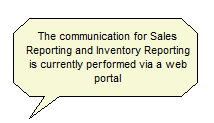 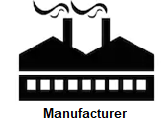 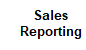 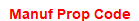 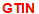 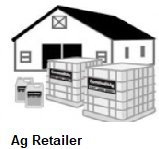 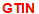 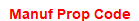 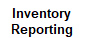 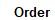 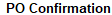 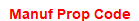 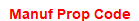 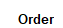 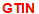 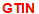 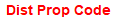 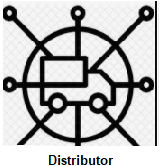 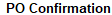 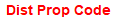 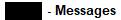 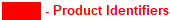 6
Brainstorming
Ultimately, would like to use one identifier (i.e. GTIN)
Retailers, would like to see Barcoding implemented
A central cross-reference table to house trading partners (Distributors) Cross references.
Consistent format
Single place for retailers to access cross-references 
This solution would be a starting point not a long-term solution.
Other thoughts/ideas
7
Next Steps
Additional calls?
What dates work?
8
Thank You!
For additional information:  www.aggateway.org
Member Services at 866-251-8618 or Member.Services@AgGateway.org
Josh Wall, AGIIS Product Manager, AgGateway at 913-469-8700 ext 4134